Antimicrobial Point Prevalence Survey in University Children’s Hospital Latvia

Kristine Rasnaca1,2, Dace Gardovska1,2, Jana Pavare1,2, Herman Goossens3, Ann Versporten3, Ilze Grope1,2
 
1University Children’s Hospital, Latvia
2Riga Stradins University, Latvija
3Faculty of Medicine and Health Science, Campus Drie Eiken - S6.23, Universiteitsplein 1 - 2610 Antwerp, Belgium
Background: Antibiotics are the most popular prescribed treatment for community-acquired infection and healthcare associated-infection. In literature point prevalence for hospitalized children was reported 17-59%. Inappropriate and excessive use of antibiotics among hospitalized children has been linked to the emergence of antibiotic-resistant bacteria that may spread and persist in hospitals and the community. There is a critical need for antimicrobial prescribing control for children.
Aims: Explore the antimicrobial point prevalence in University Children’s hospital Latvia.
Methods: One day point prevalence survey (PPS) on antimicrobial use in hospitalized children in University Children’s Hospital was organized in 05.04.2011 – A, 21.09.2011 – B, 25.03.2015 – C. There was collected data from medicine documents about all children hospitalized till 8:00 clock and prescribing one or more antibiotics.
Results: There were A-364, B-328 and C-338 hospitalized patients at survey day. Antibiotic use was A-103 (28,3%), B-105 (32,0%) and C-117 (34,6%), in surgery departments A-26 (33,3%), B-31 (29,5%) and C-22 (32,4%), in pediatric departments A-65 (25,3%), B-57 (28,9%) and C-74 (31,0%), in intensive care departments A-12 (41,4%), B-17 (65,4%) and C-21 (67,7%). Overall antibiotic use was significantly higher in intensive care departments. Antibiotic was prescribing for surgical prophylaxis A-9, B-17 and C-7 patients, for medical prophylaxis A-3, B-19 and C-28 patients, for healthcare associated infection (HAI) A-19, B-11 and C-16 patients and for community acquired infection (CAI) A-72, B-58 and C-66 patients. Most popular prescribed antibiotics were A-Amoxicillinum (18 patients (14,1%)) and Ceftriaxonum (17 patients (13,3%)), B-Sulphamethoxozole/Trimethroprim (20 patients (13,1%)) and Ceftriaxonum (15 patients (9,8%)) and C-Cefuroximum (22 patients (14,9%)) and Amoxicillinum (20 patients (13,5%)). Most popular antibiotic prescription type were intravenous (A-105 (82%), B-112 (73,2%) and C-121 (81,8%)).
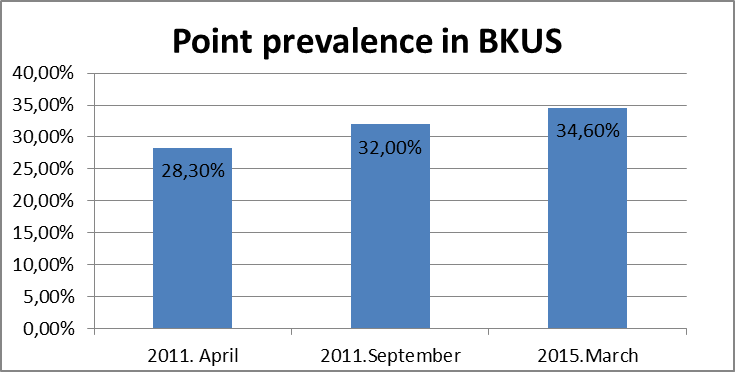 Conclusions: In this survey antimicrobial point prevalence in University Children’s Hospital hospitalized patients was A-28,3%, B-32,0% and C-34,6%, what confirms average antimicrobial point prevalence in Europe. However, from this survey we observe, that there are trend to increase point prevalence in University Children’s Hospital.
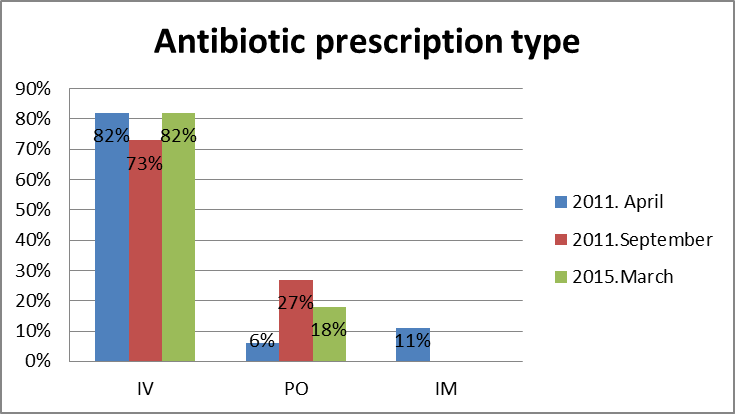 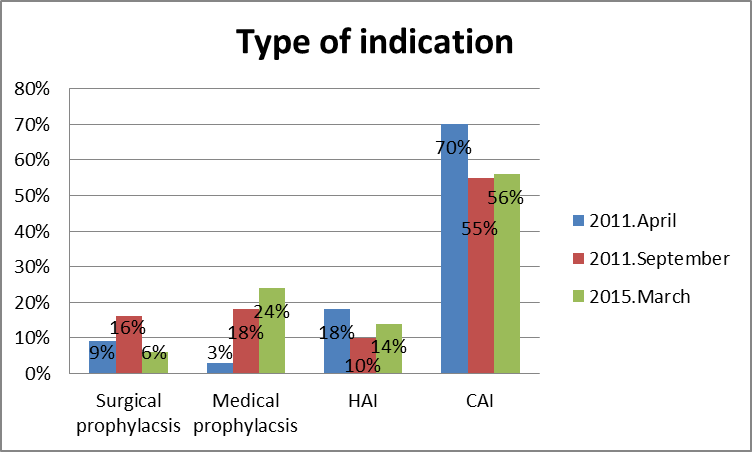 [Speaker Notes: Methods: One day point prevalence survey (PPS) on antimicrobial use in hospitalized children in University Children’s Hospital was organized in 05.04.2011 – A, 21.09.2011 – B, 25.03.2015 – C. There was collected data from medicine documents about all children hospitalized till 8:00 clock and prescribing one or more antibiotics.]